КАРТОТЕКА  ИГР  НА  РАЗВИТИЕ  ПАМЯТИ
  И 
 МЫШЛЕНИЯ
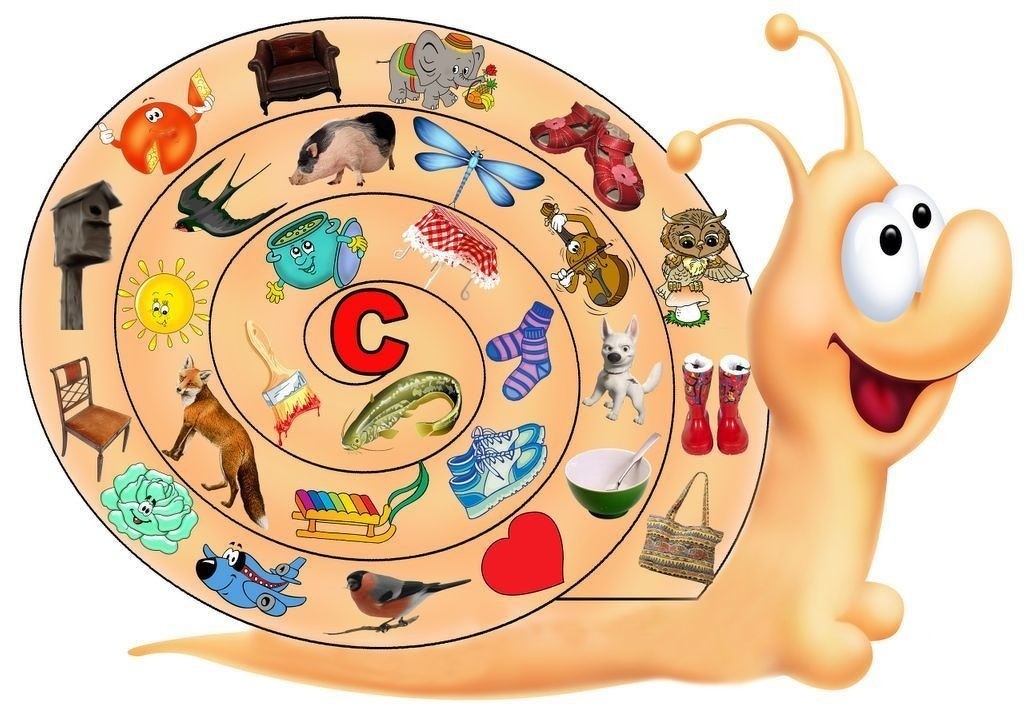 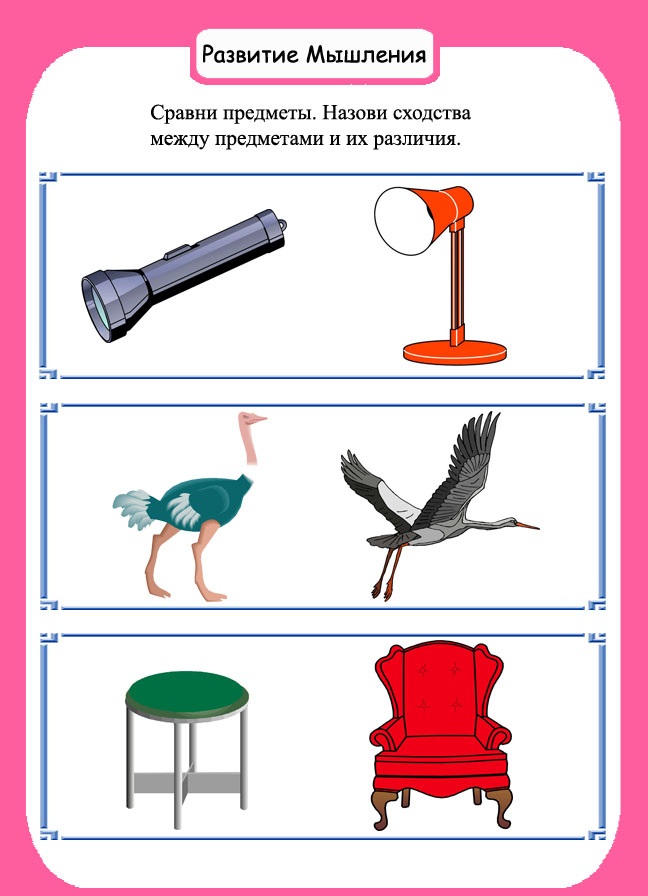 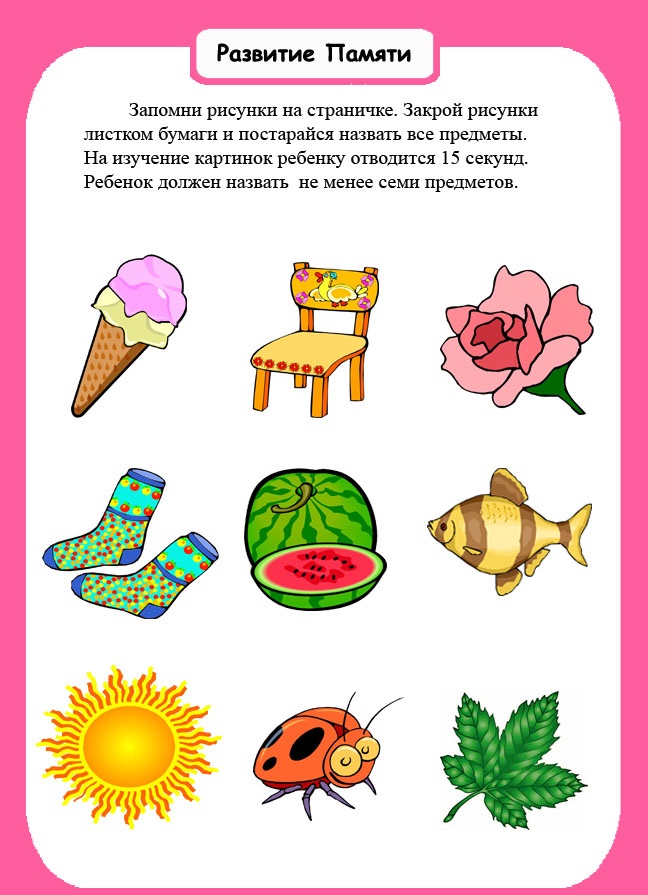 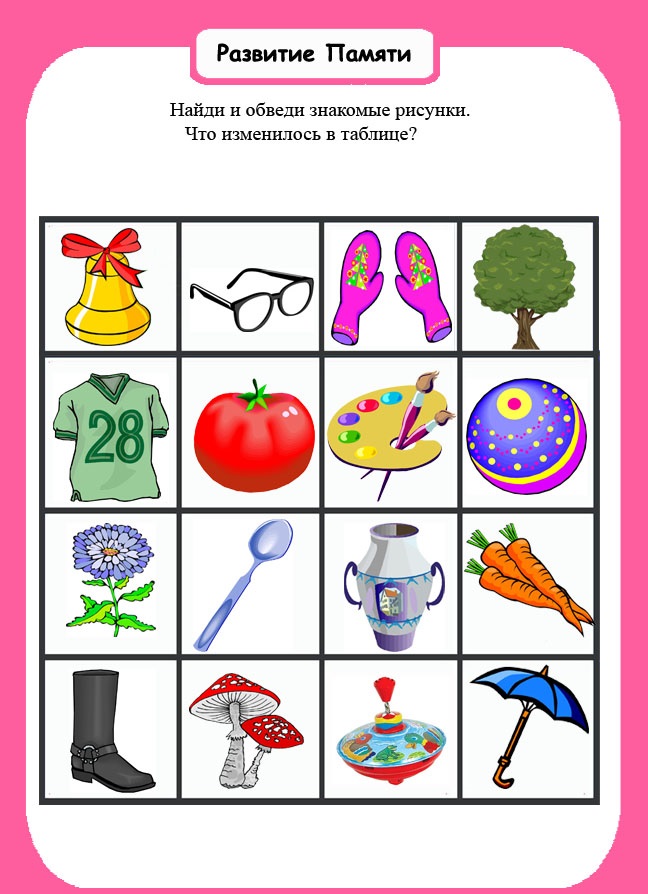 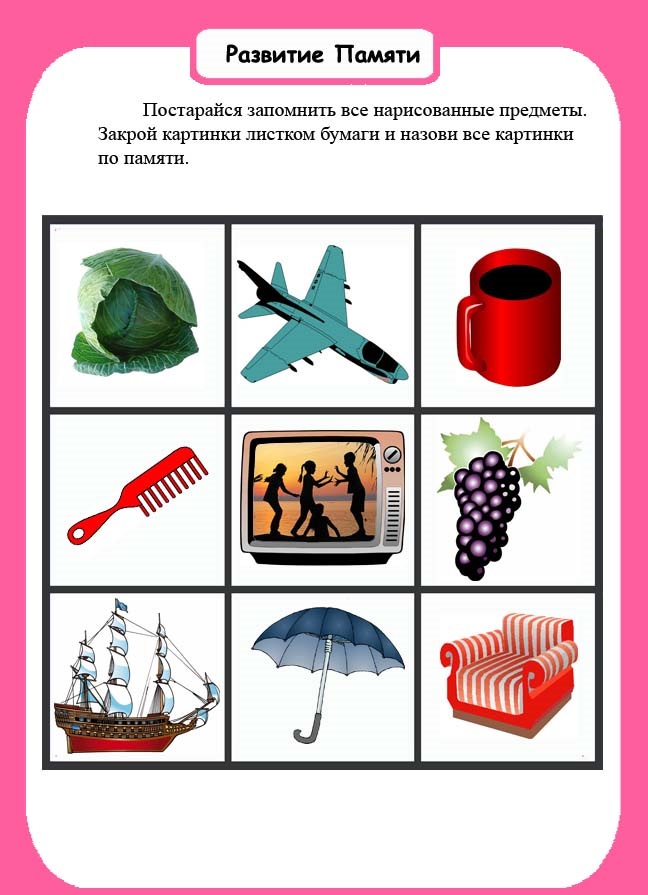